Муниципальное автономное                                                          общеобразовательное учреждение                                                                                              «Средняя общеобразовательная школа №16» МЕРОПРИЯТИЯ                                     ПО ПОЖАРНОЙ БЕЗОПАСНОСТИ во время ЛОПс 31 мая по 24 июня 2017г.
Руководитель мероприятий по ППБ                                                                                     Шакирова Салима Мубаракшаевна
Цель и задачи программы1. Сохранение жизни и здоровья детей2. Создание необходимых условий                         для обеспечения                                             непрерывного воспитательного процесса                                                   в области пожарной безопасности3. Создание у детей стереотипов безопасного обращения со спичками и действий при возникновении пожаров
Ожидаемый результат1.  Совершенствование профилактической работы по пожарной безопасности в школе2. Формирование навыков                                               правильного поведения детей
План  мероприятий  по  ППБ
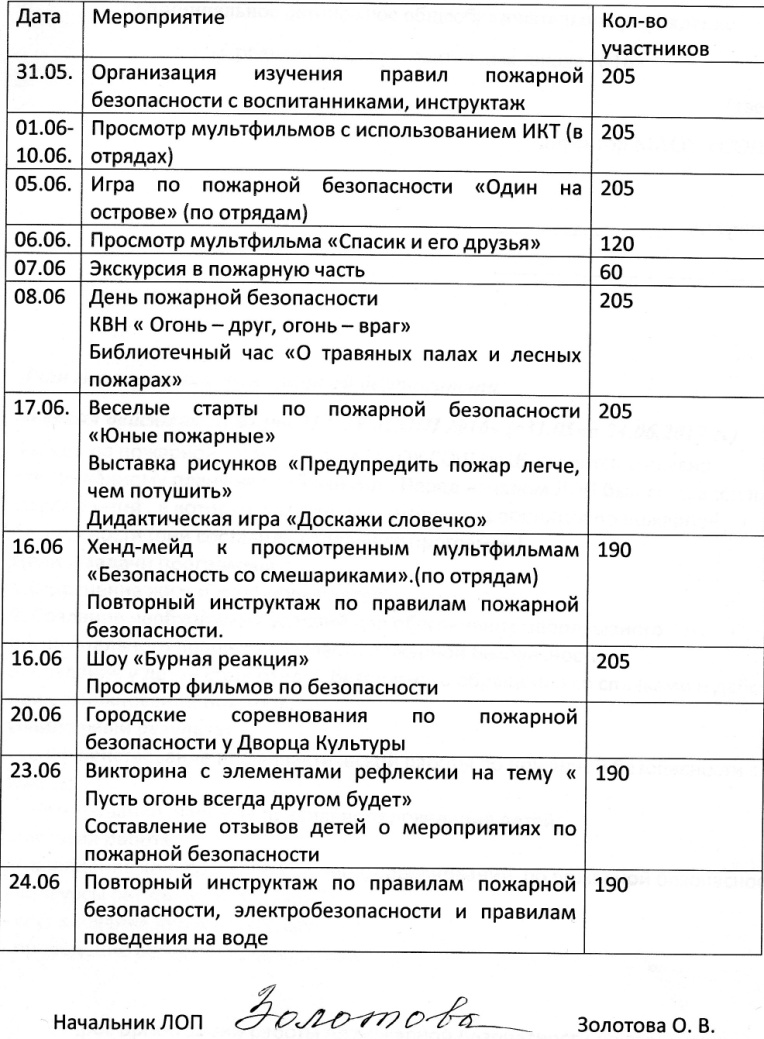 «Человек ПОБЕДИЛ природу» (беседа )
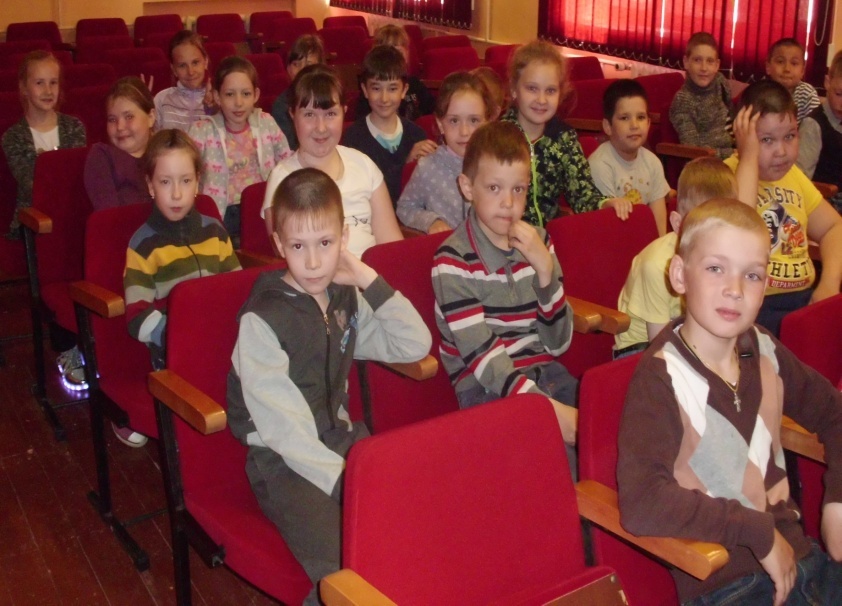 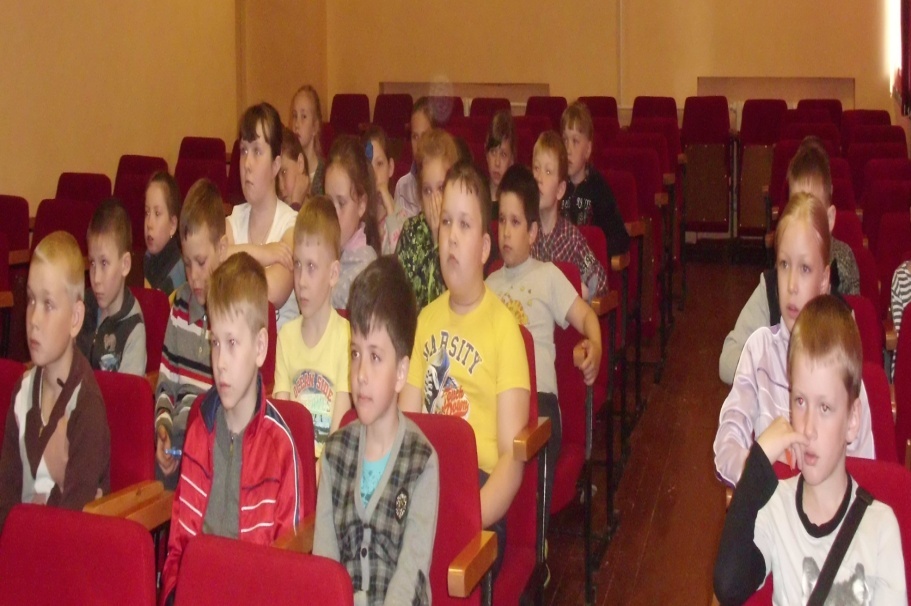 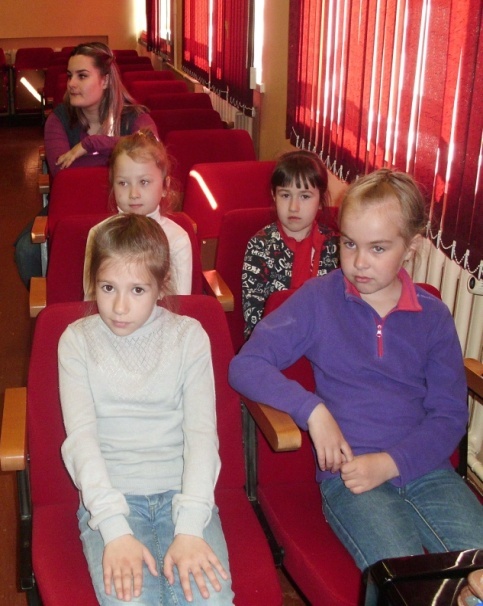 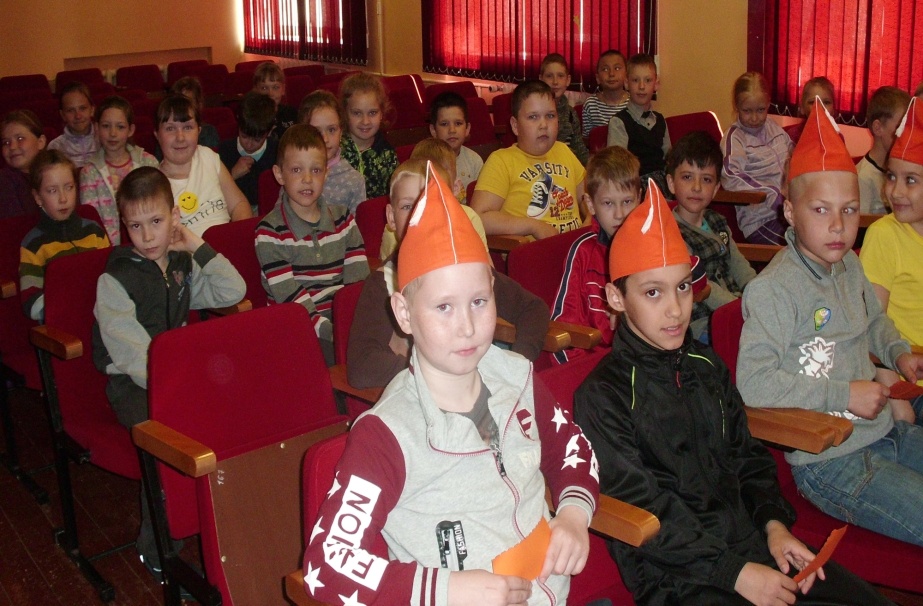 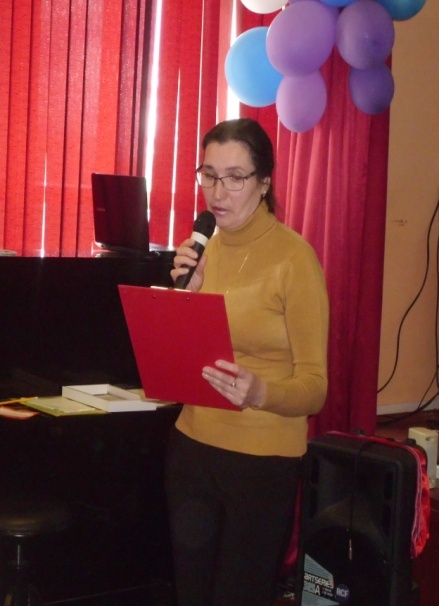 «Огонь Прометея»(просмотр мультфильма)
«Осторожность – мать безопасности» (советы  от  ДЮП)
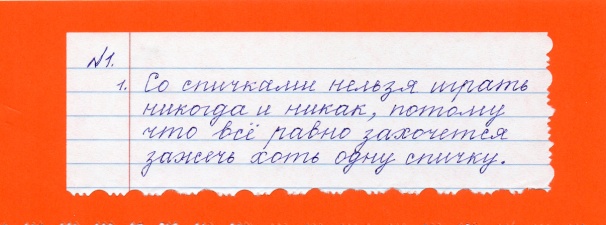 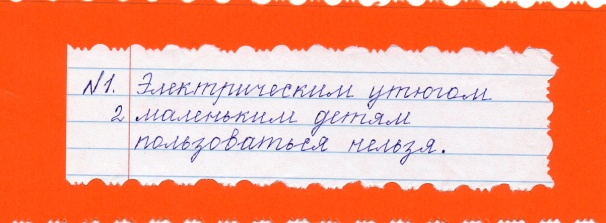 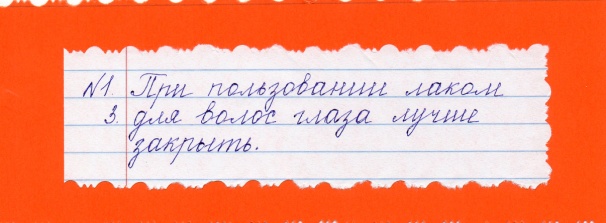 «С огнём не шути»                                                    (конкурс  загадок)
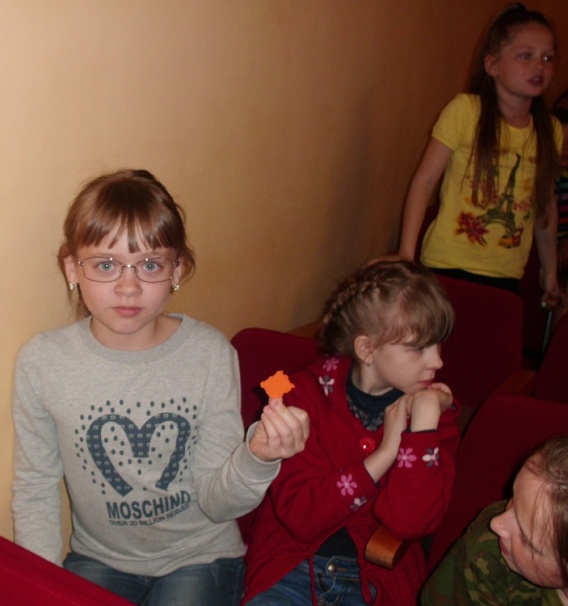 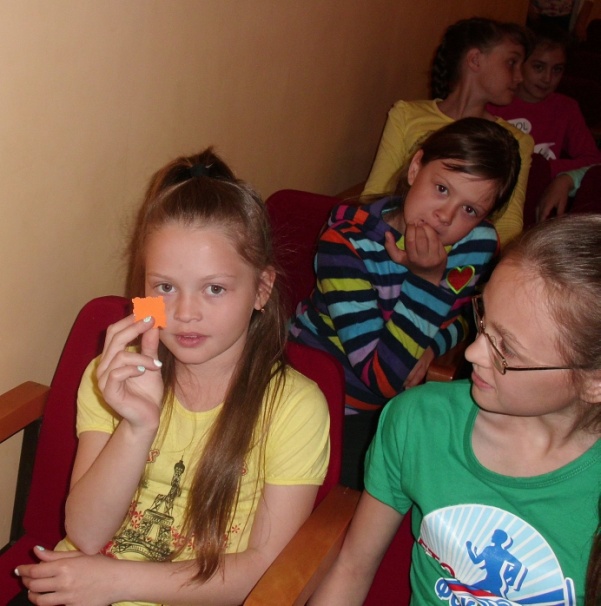 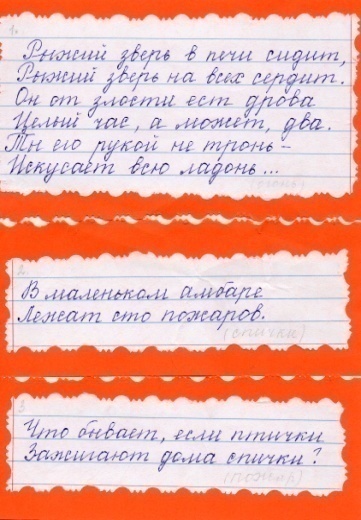 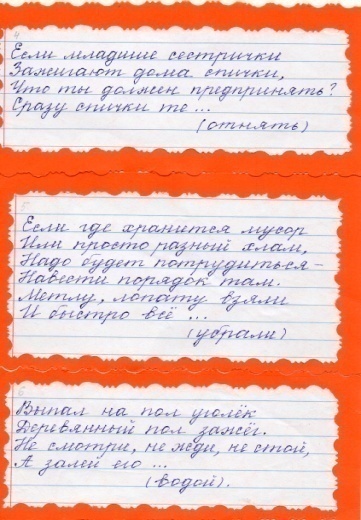 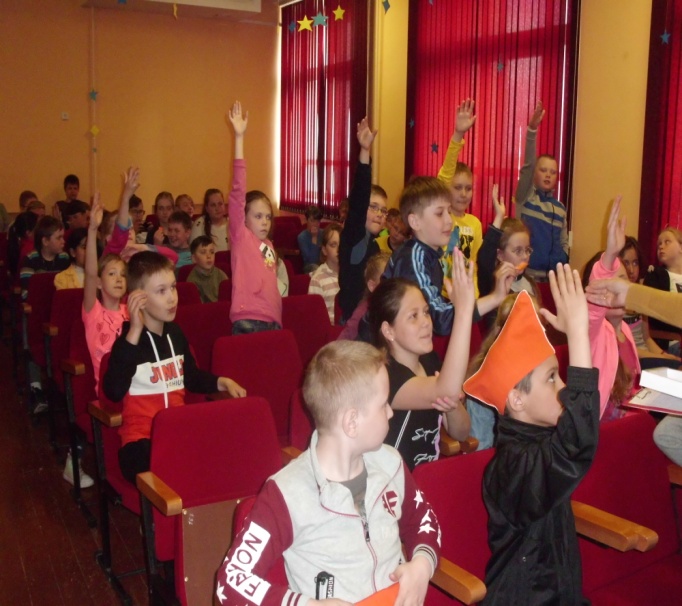 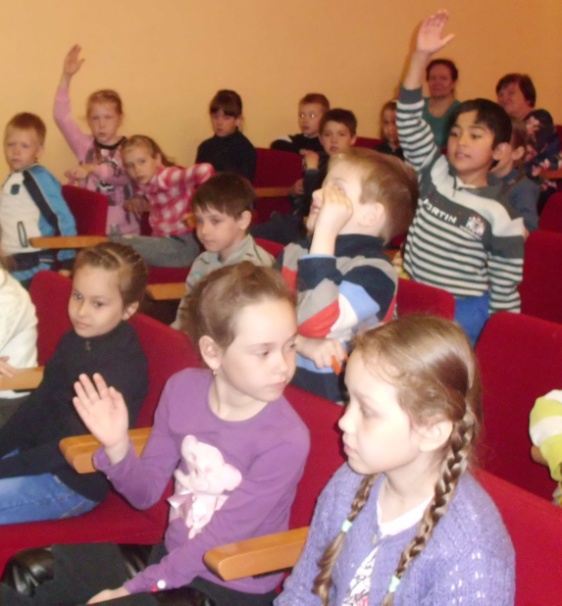 «Не бойся, но опасайся»                                        (правила противопожарной безопасности)
Инструктаж по ППБ
«Пожарные спешат туда,                                                        Где нужно справиться с бедою»                                                          (экскурсия в 102 ПСЧ)
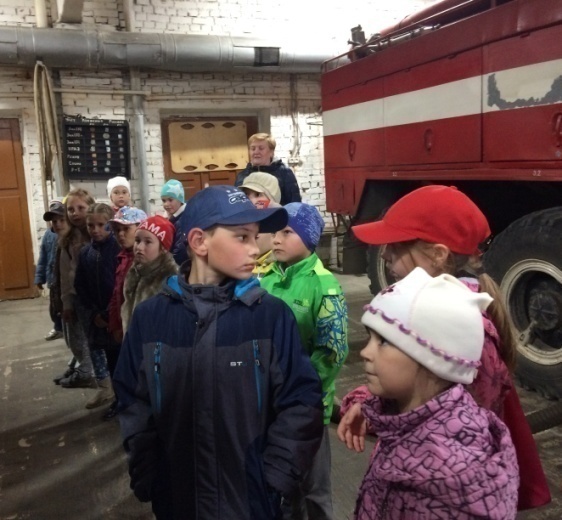 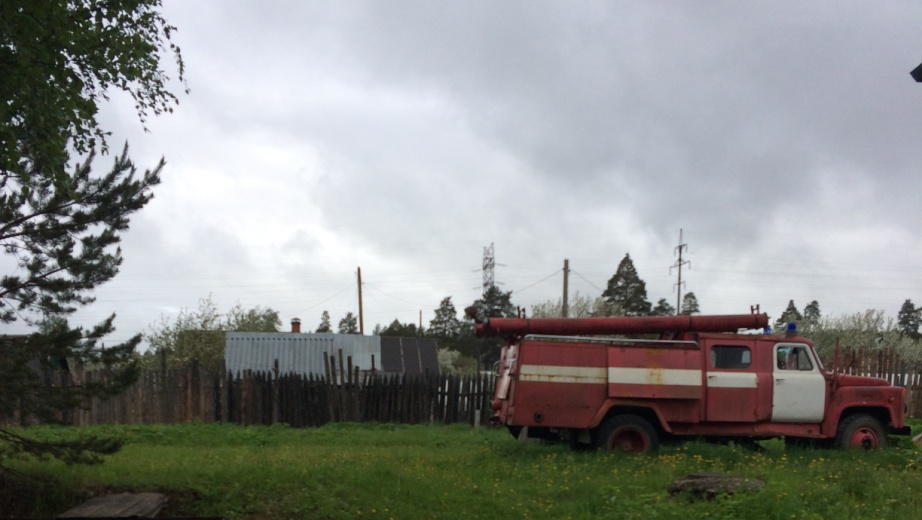 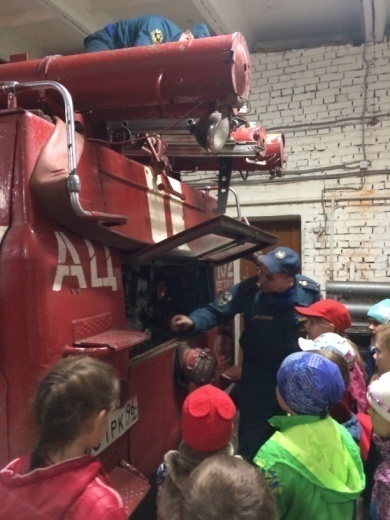 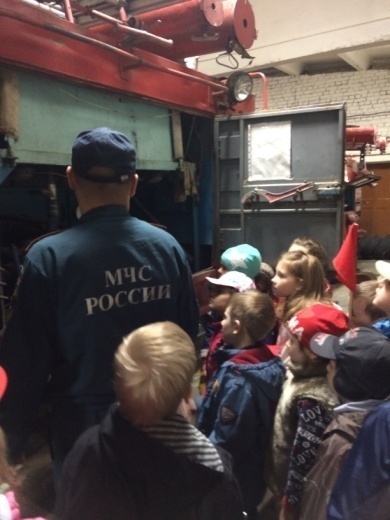 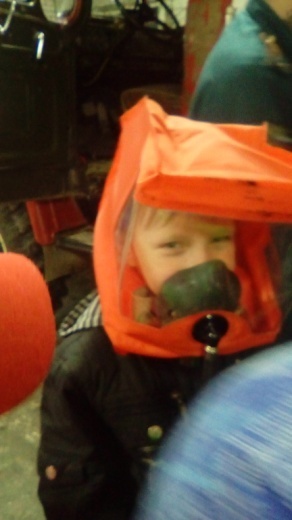 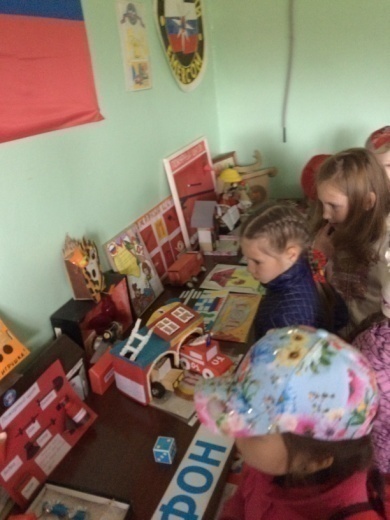 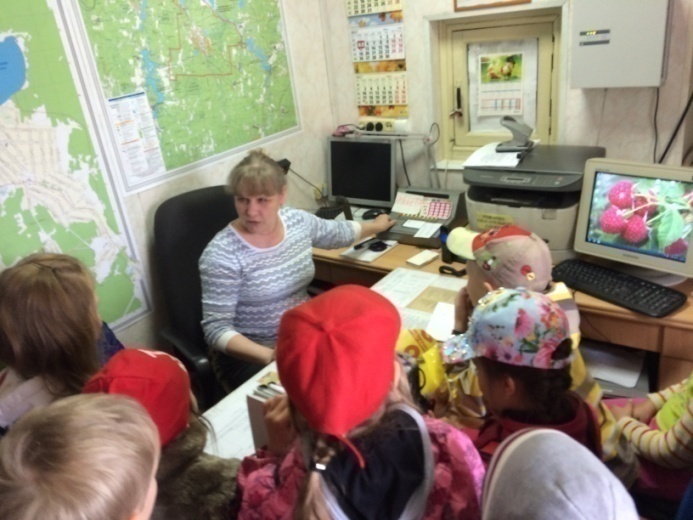 «Огнеборцы»(спортивный досуг)
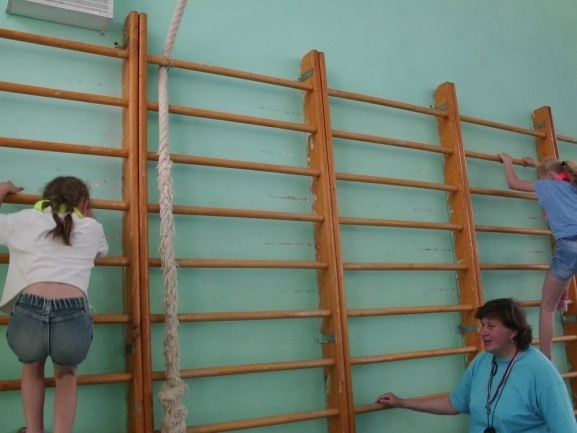 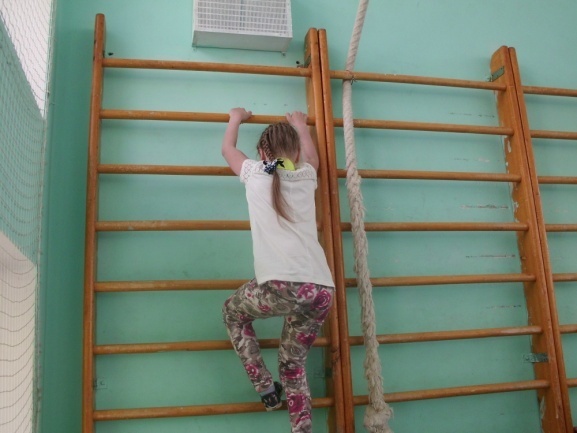 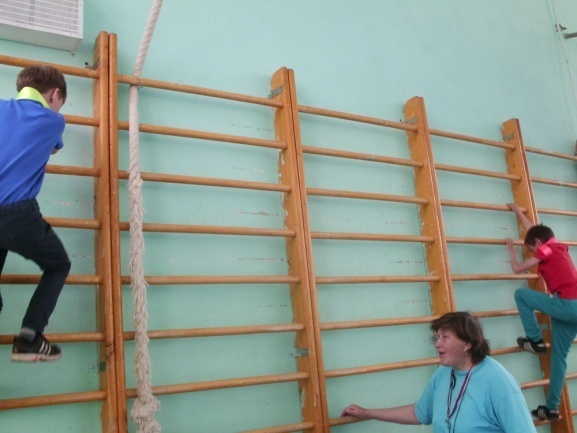 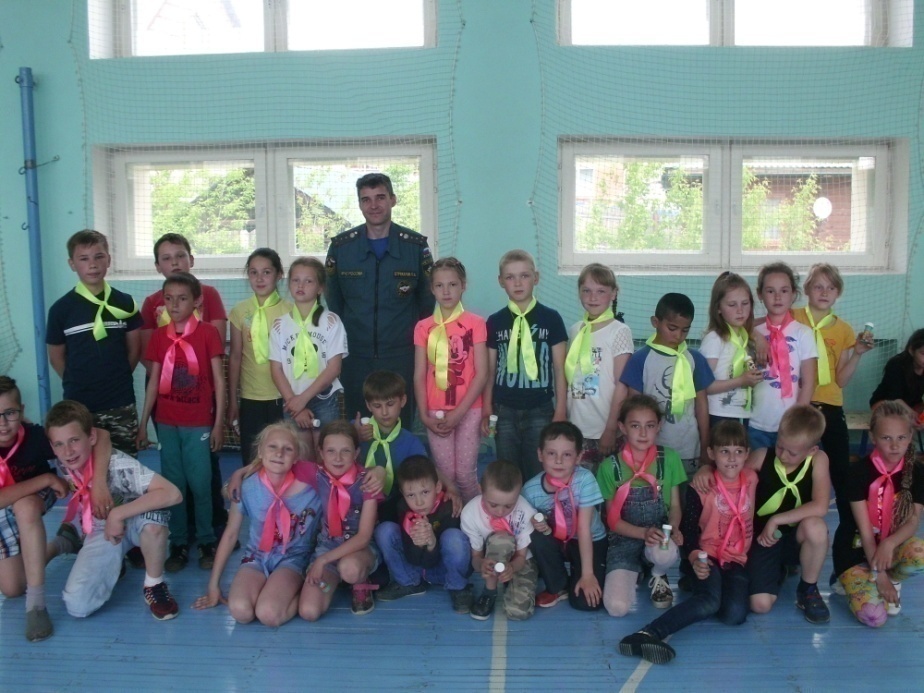 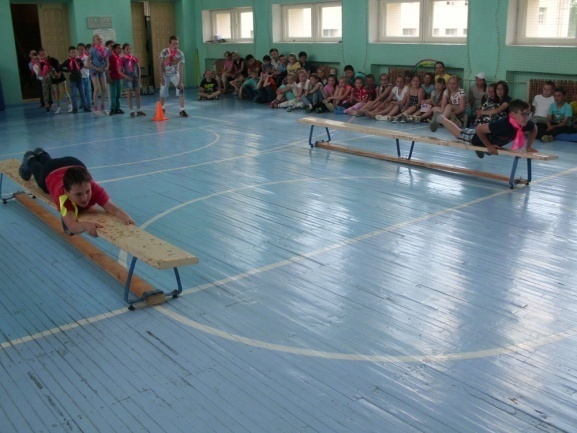 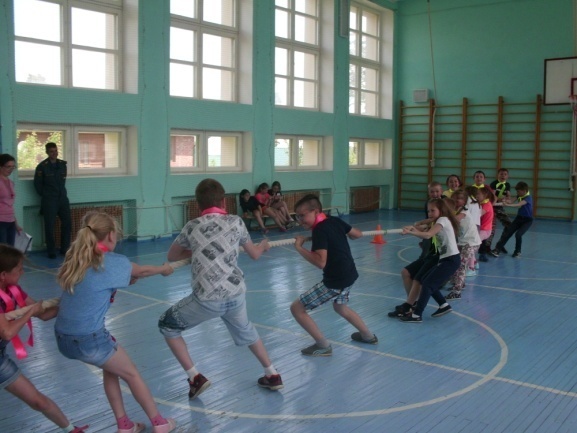 «Мы всегда готовы взрослымПомогать в борьбе с огнём»                                                                          (команда «Крепыши» на весёлых стартах – ФОК)
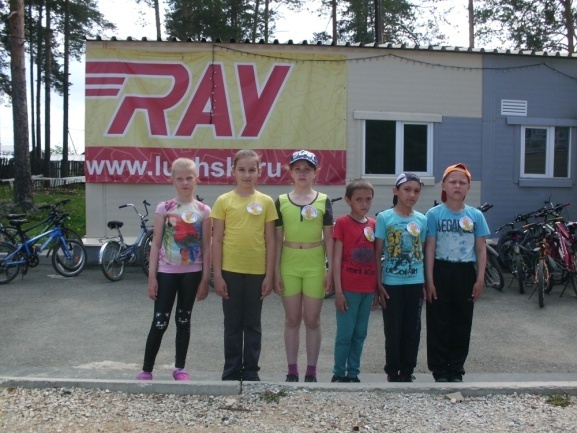 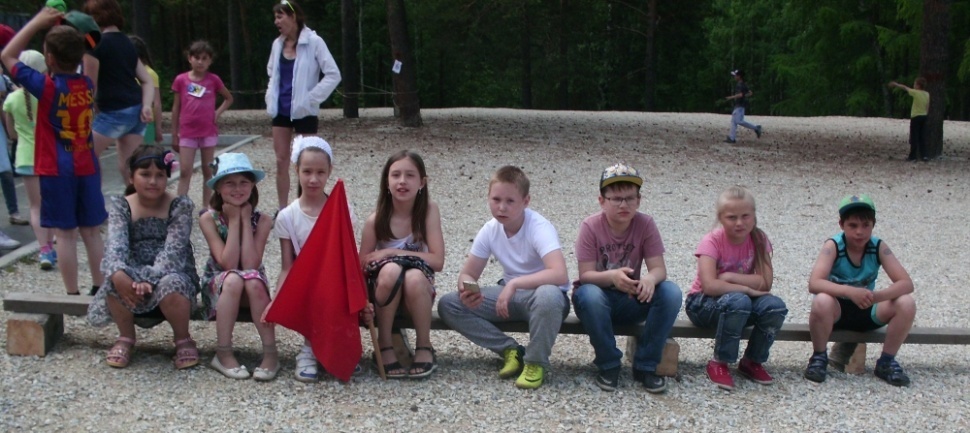 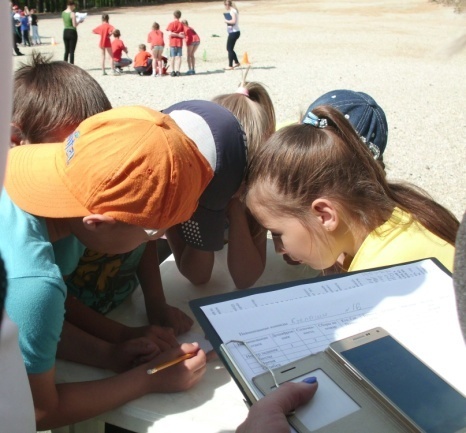 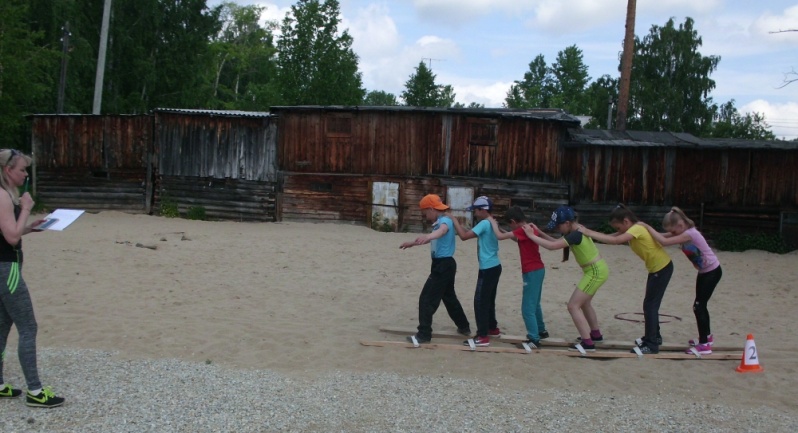 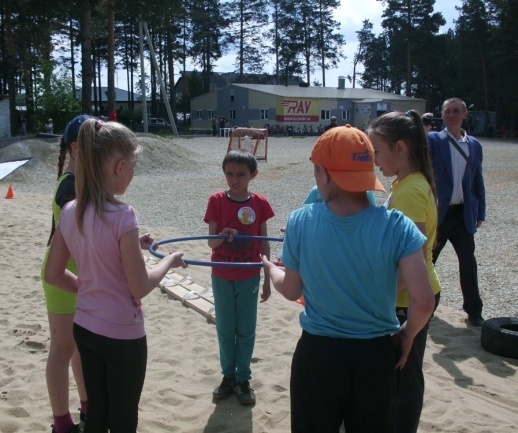 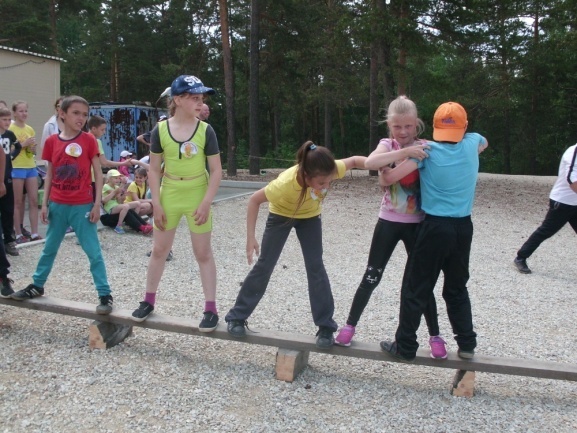 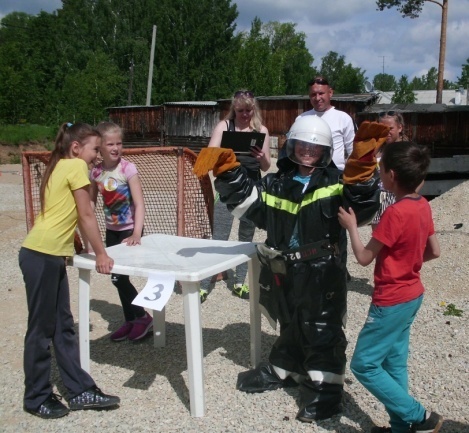 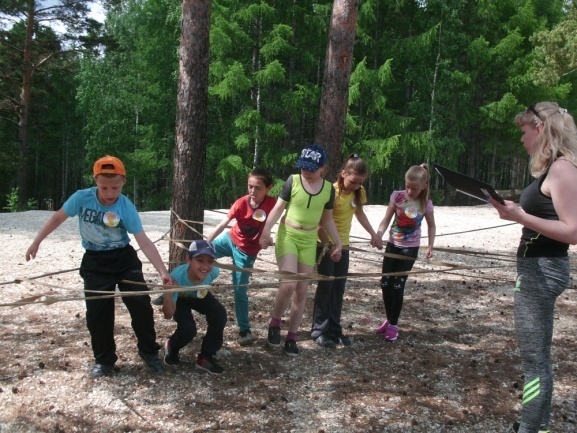 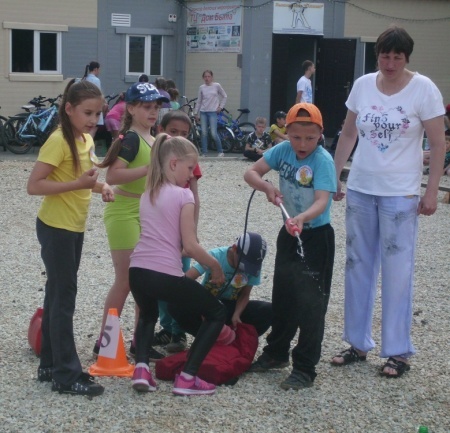 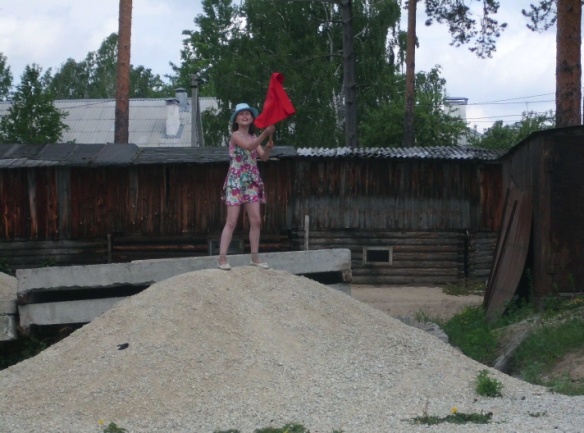 «Если ты дома один»(занятие-досуг)
«Огонь – надёжный товарищ,Огонь – огромное чудовище»                                 (конкурс рисунков)
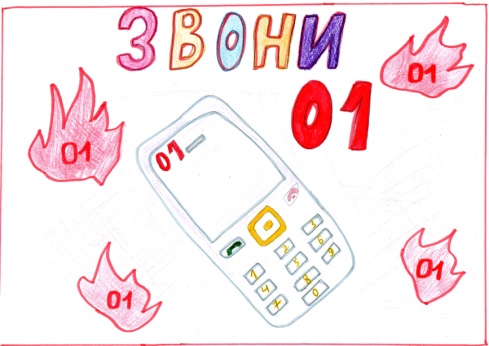 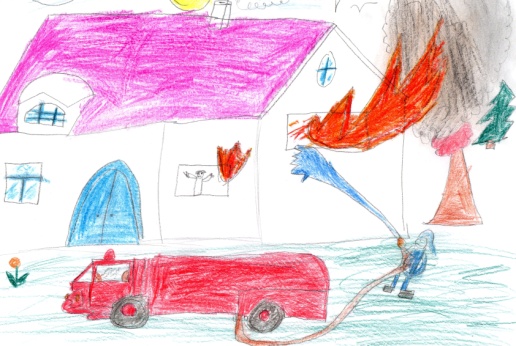 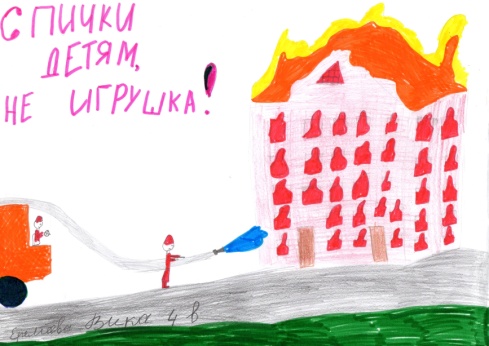 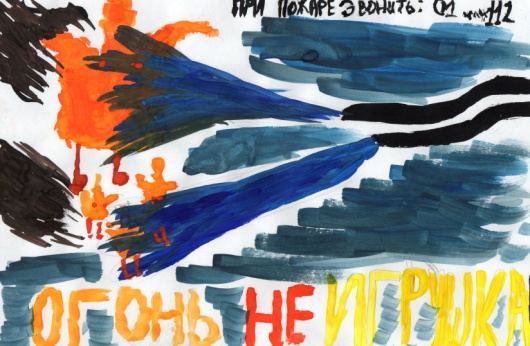 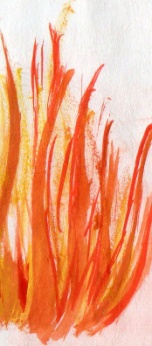 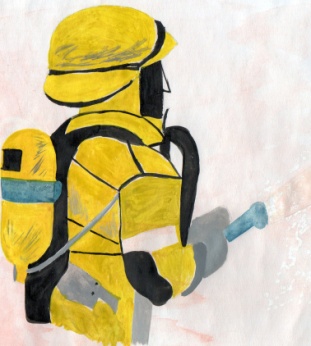 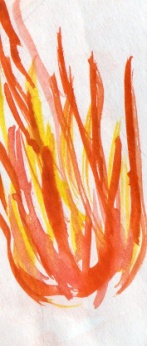 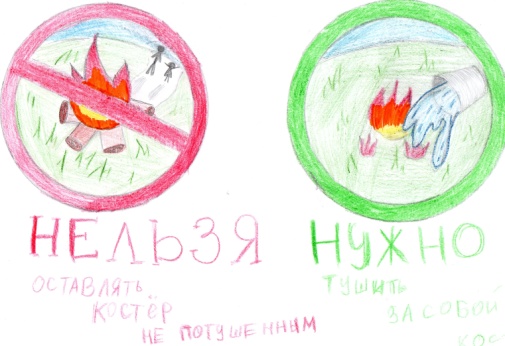 «Не доглядишь оком – заплатишь боком»                             (конкурс  кроссвордистов)
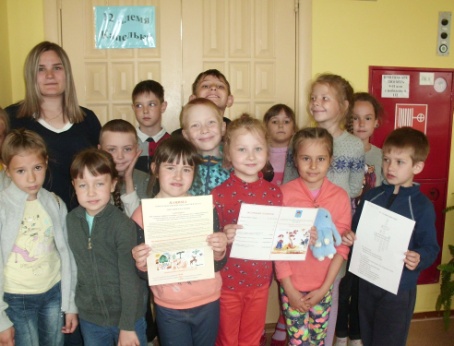 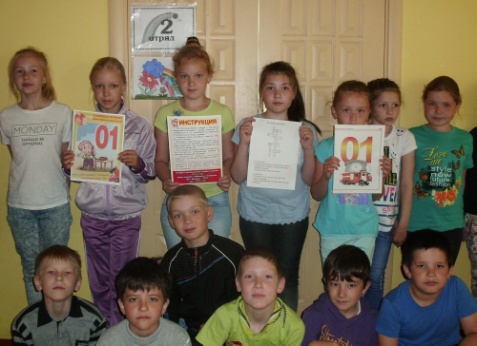 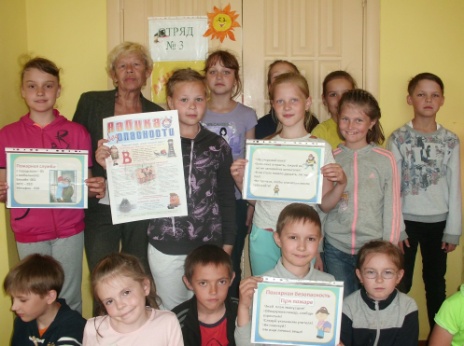 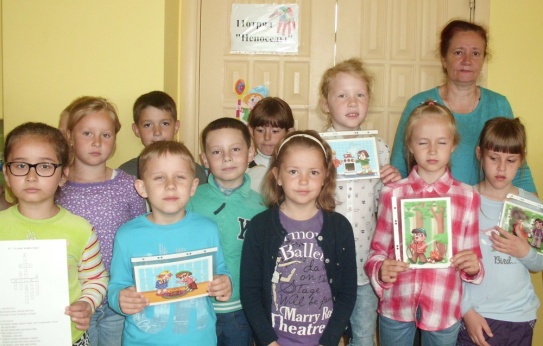 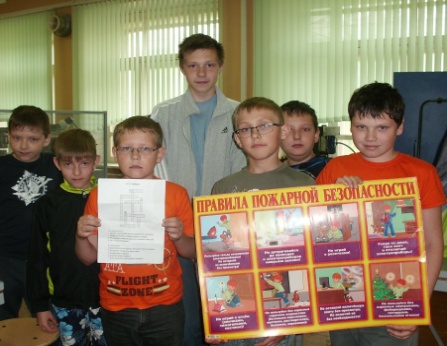 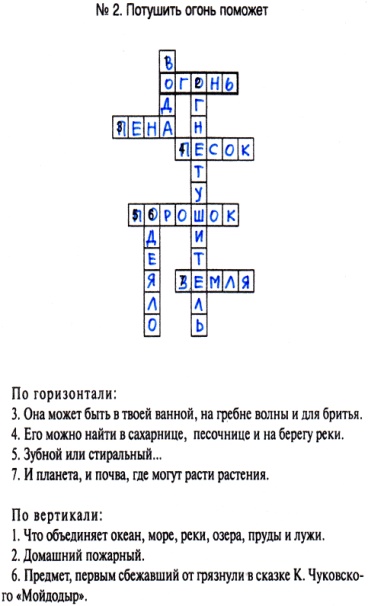 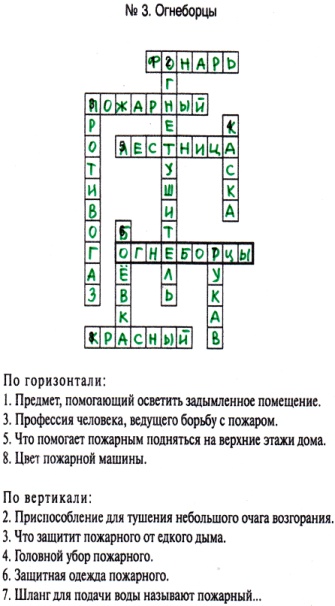 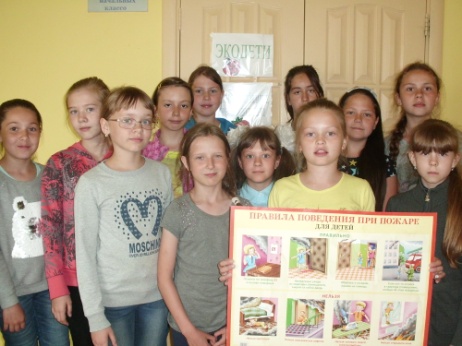 Дружина юных пожарных «ОГОНЁК»
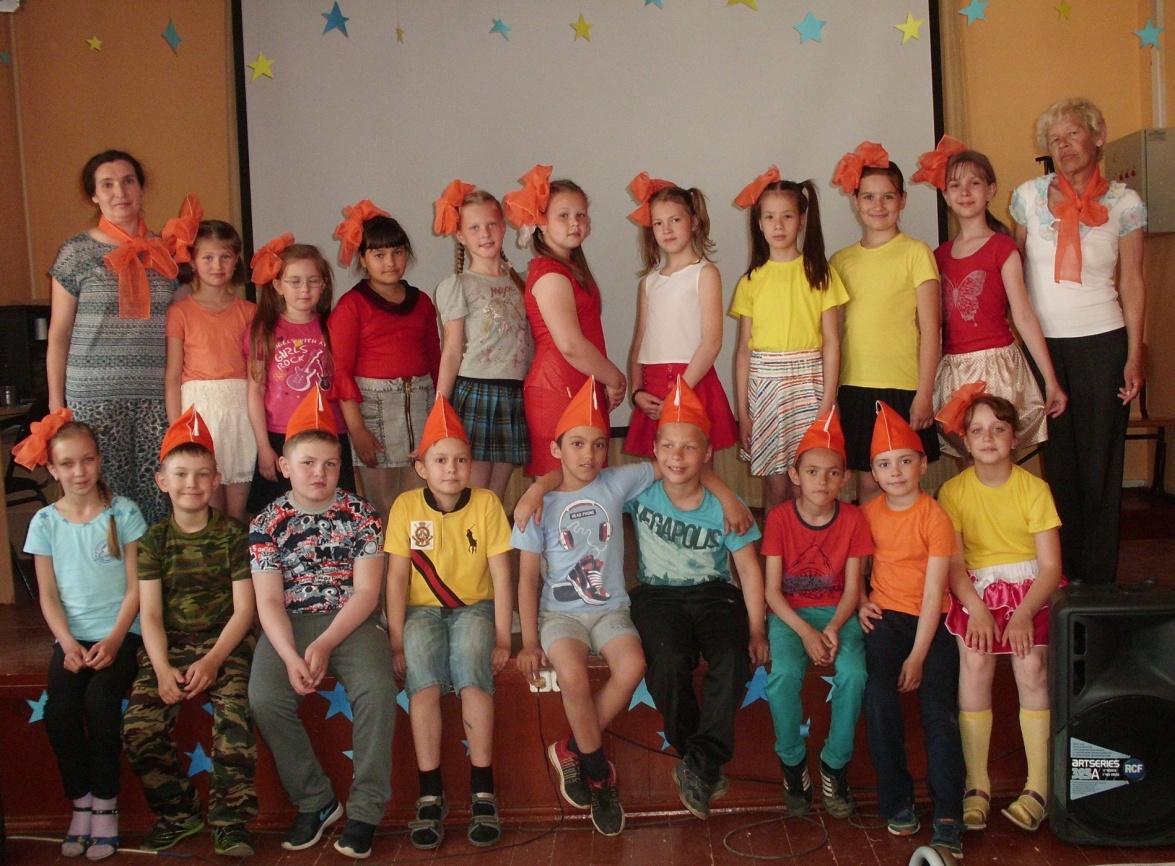 Отзывы  о мероприятиях  по  ППБ
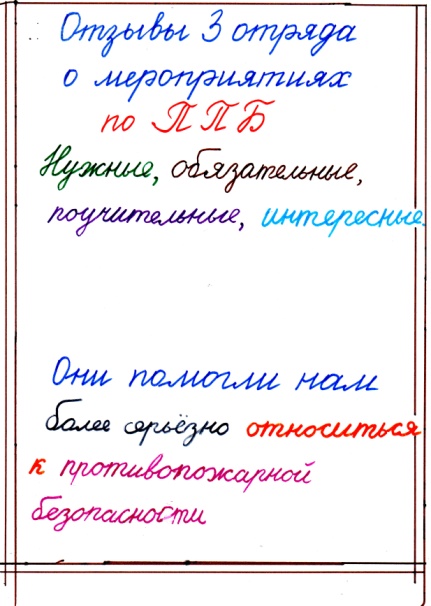 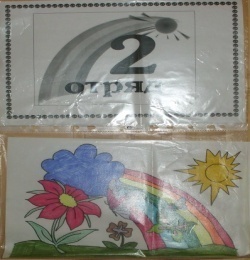 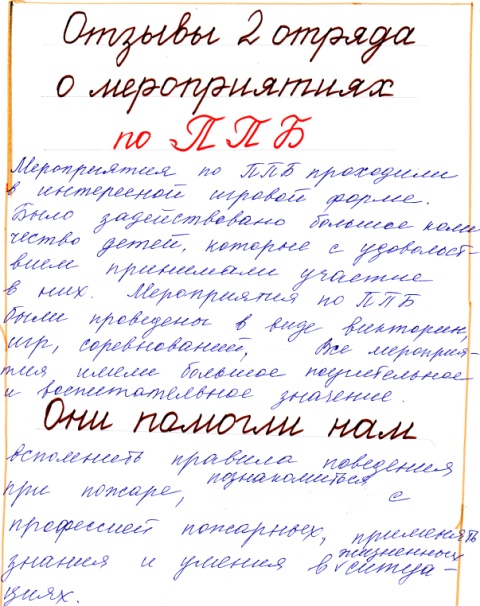 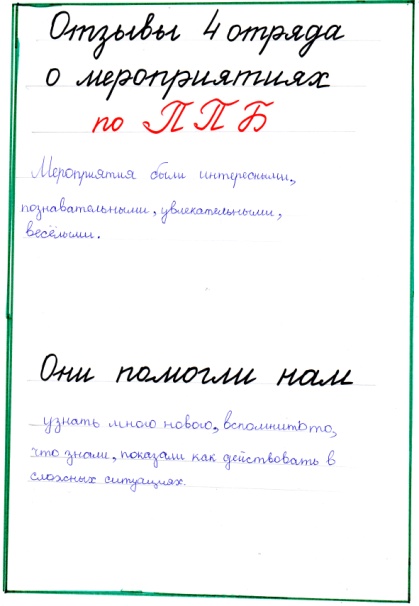 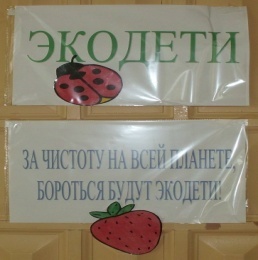 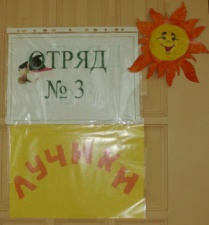 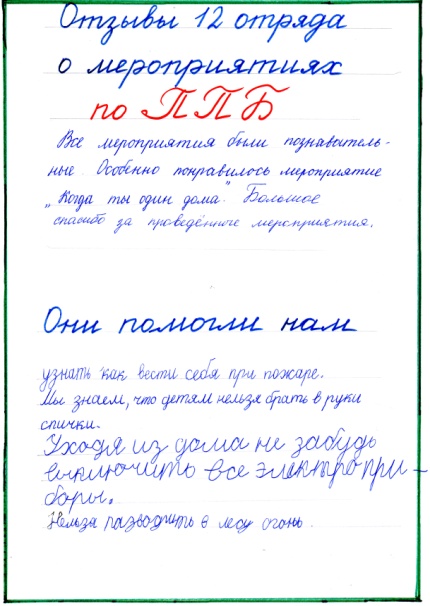 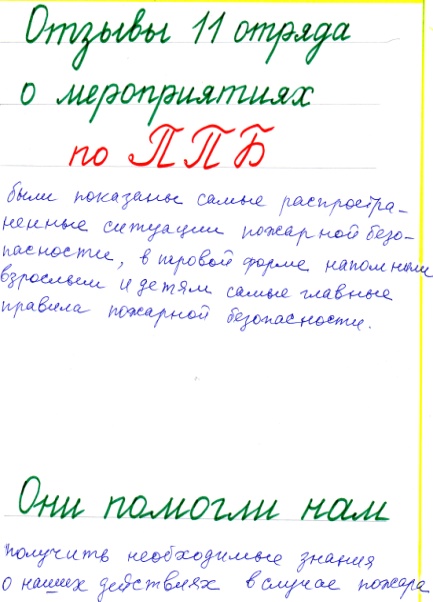 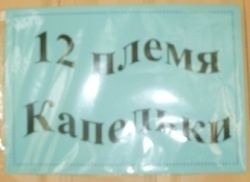 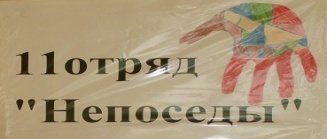 «Помни каждый гражданин,Знай любой ребёнок»
Если же большой огонь,
Дымом всё объято,
Выбегать из дома вон
Надо всем ребятам.
И на помощь поскорей
Ты зови, зови людей.
Если близко телефон
И тебе доступен он,
Нужно «01» набрать
И быстрей пожарных звать!
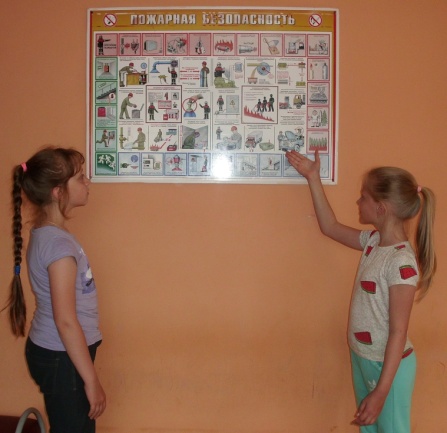 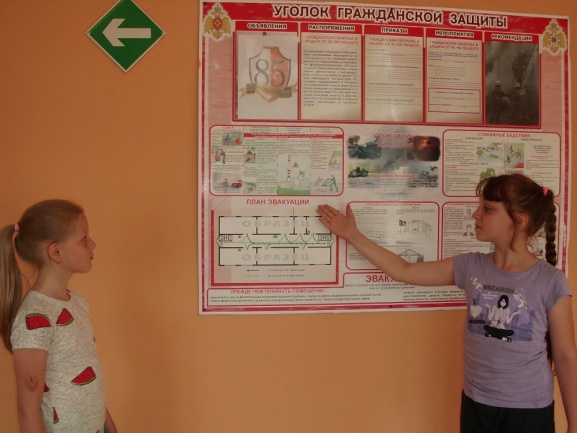 Большое спасибо
102 ПСЧ за познавательную экскурсию
Начальнику караула 102 ПСЧ                          Стрекалову Константину Николаевичу                          за справедливое судейство на пожарных учениях «Огнеборцы»
Воспитанникам ЛОП за активное участие                  в мероприятиях по ППБ
Педагогам за сотрудничество